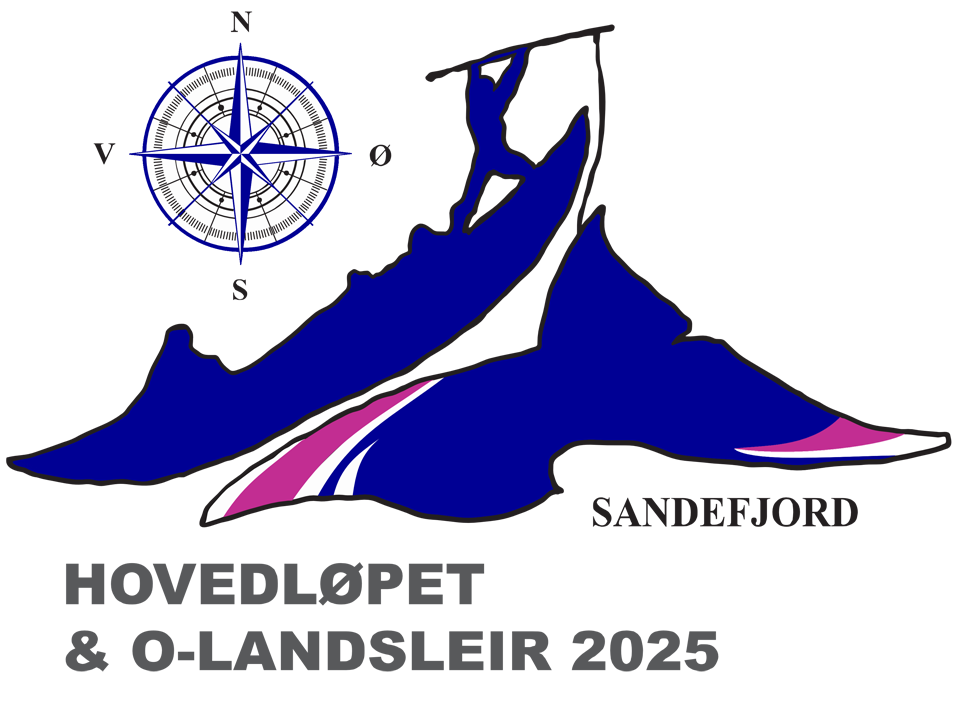 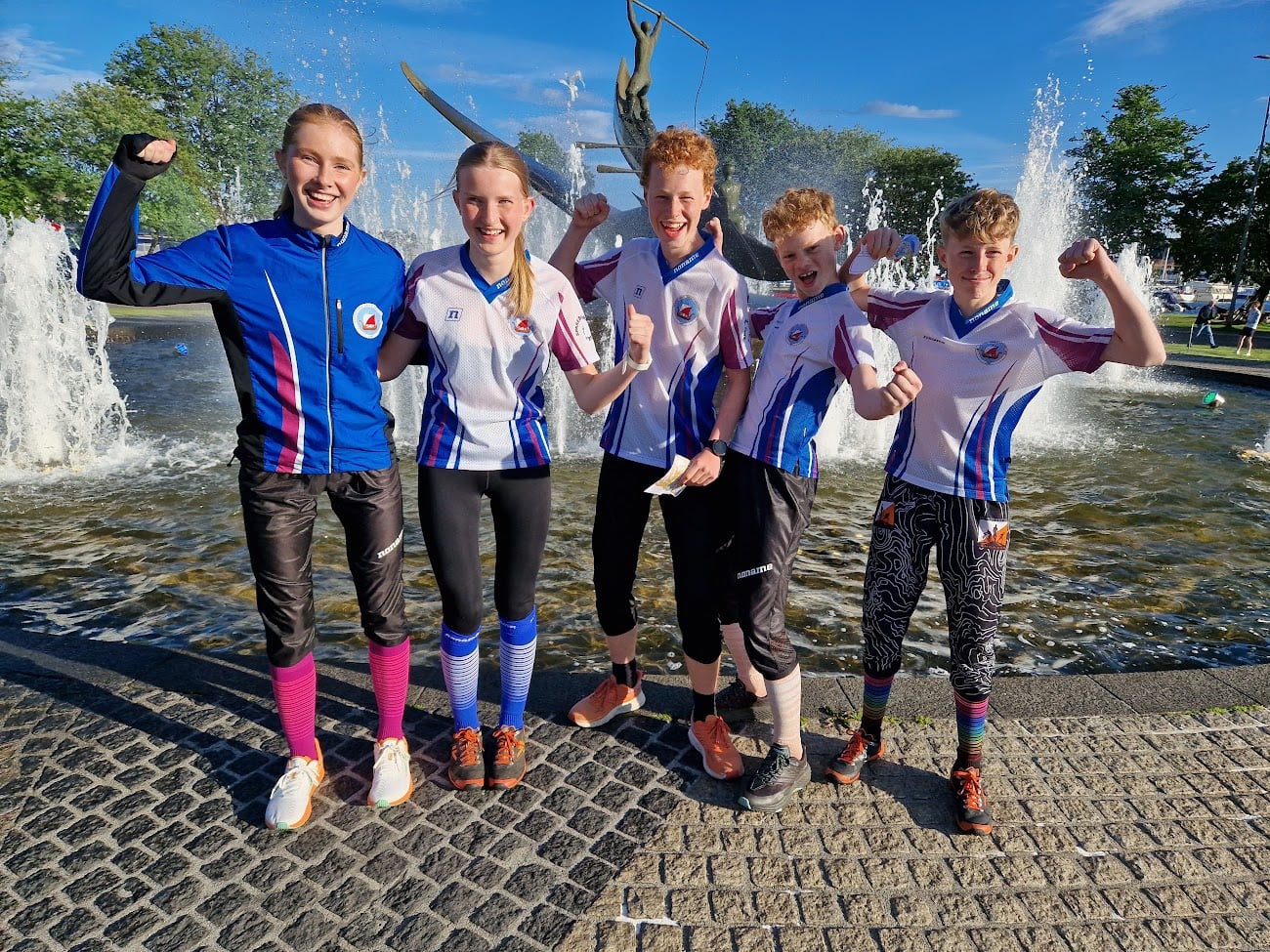 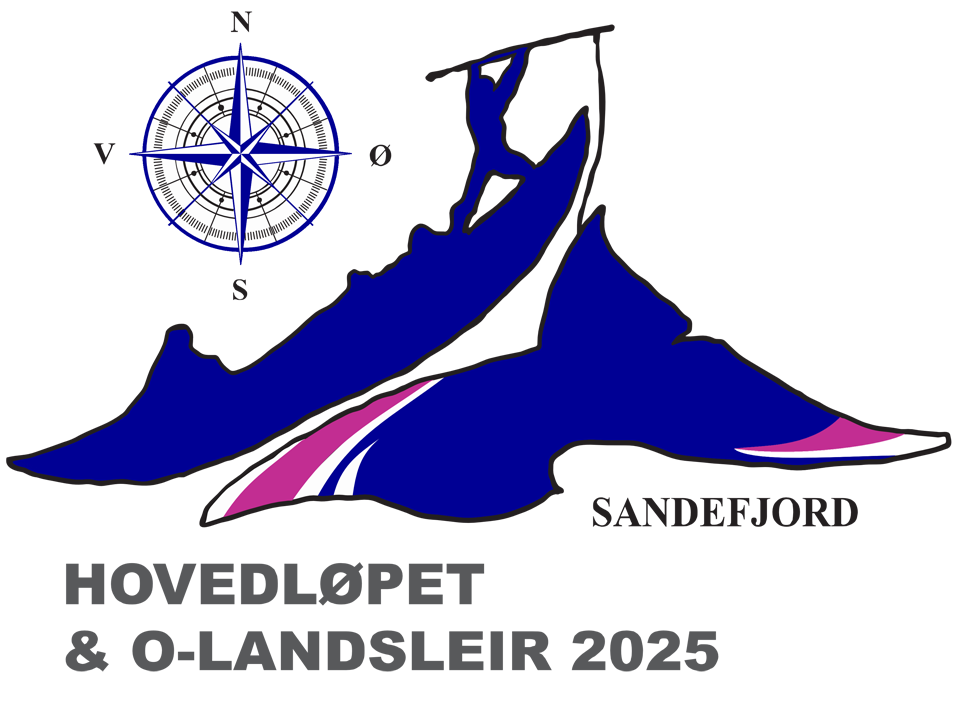 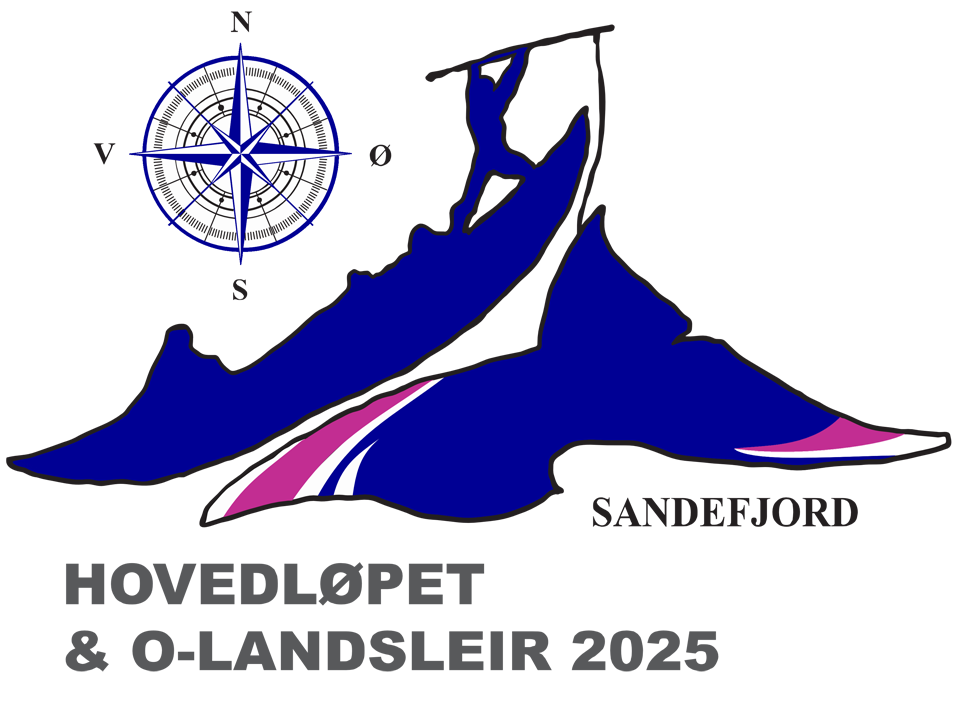 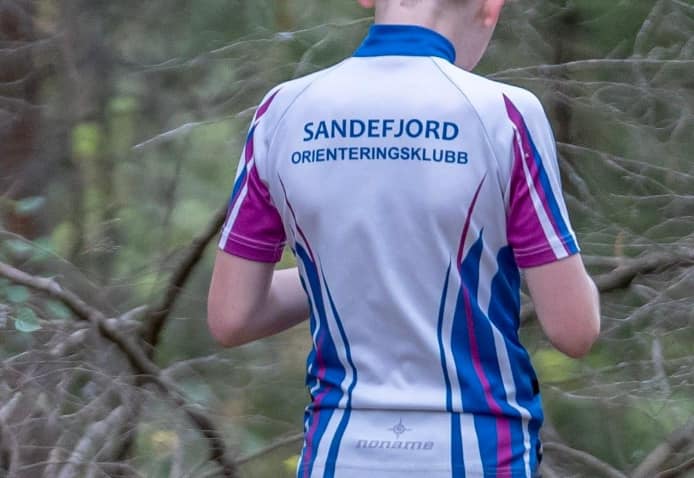 Program
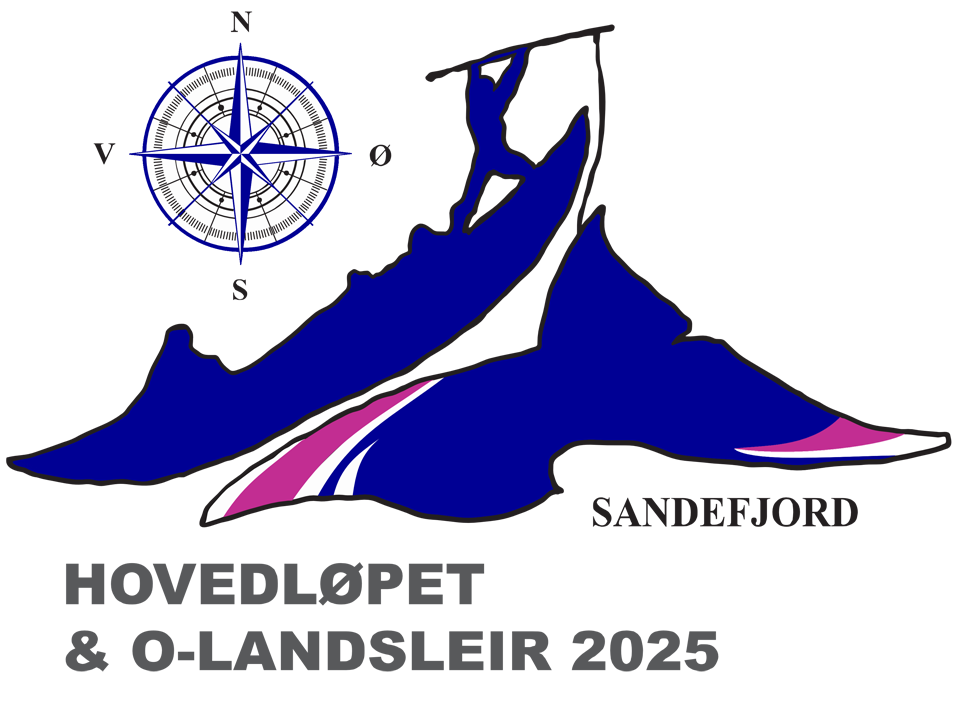 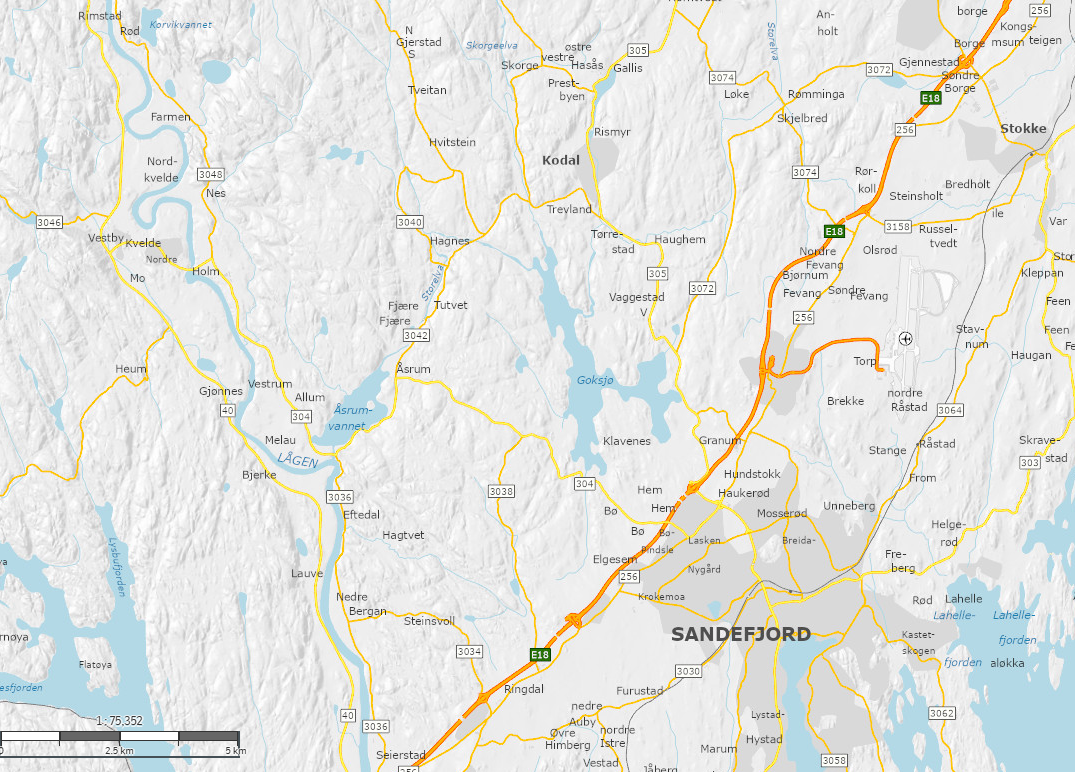 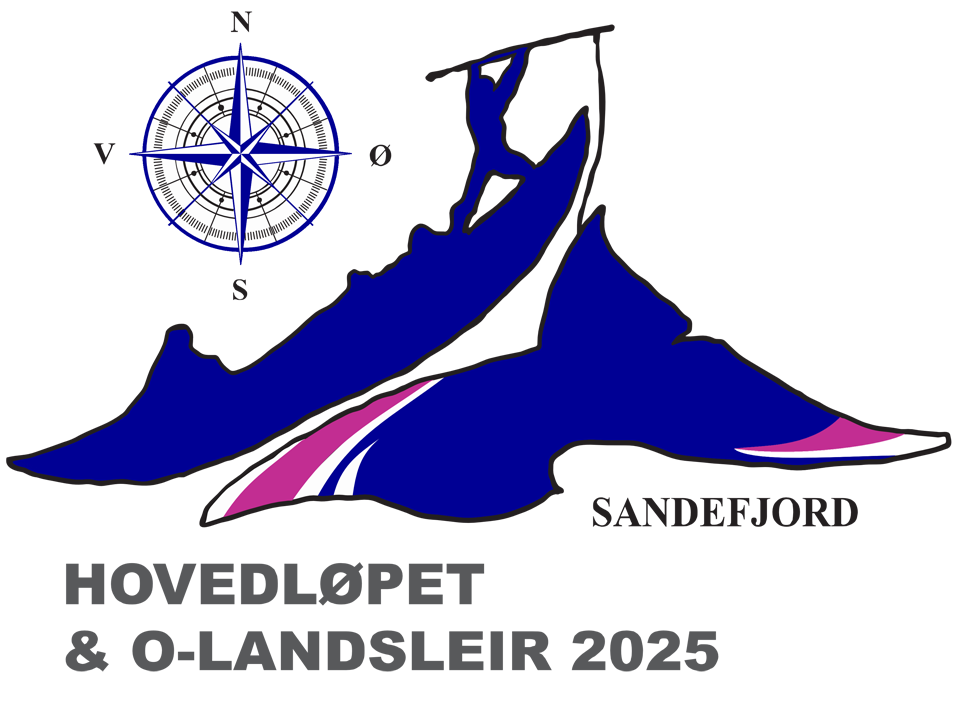 HL Lang
1-6 August
Overnatting
Kretsstafett
Aktivitetsdag
Treningsdag
HL Sprint
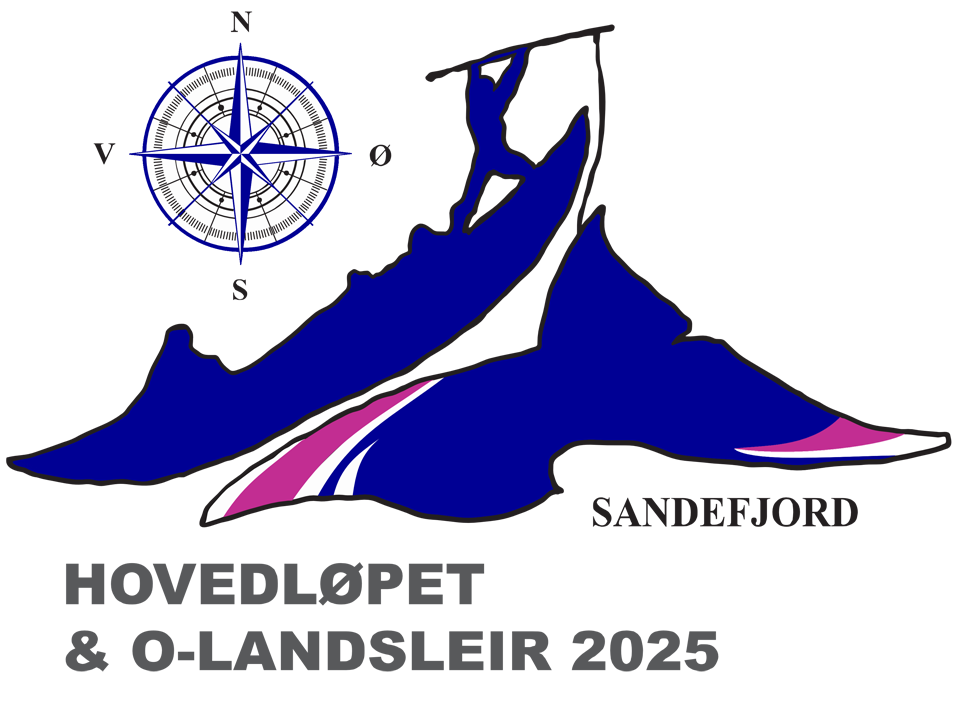 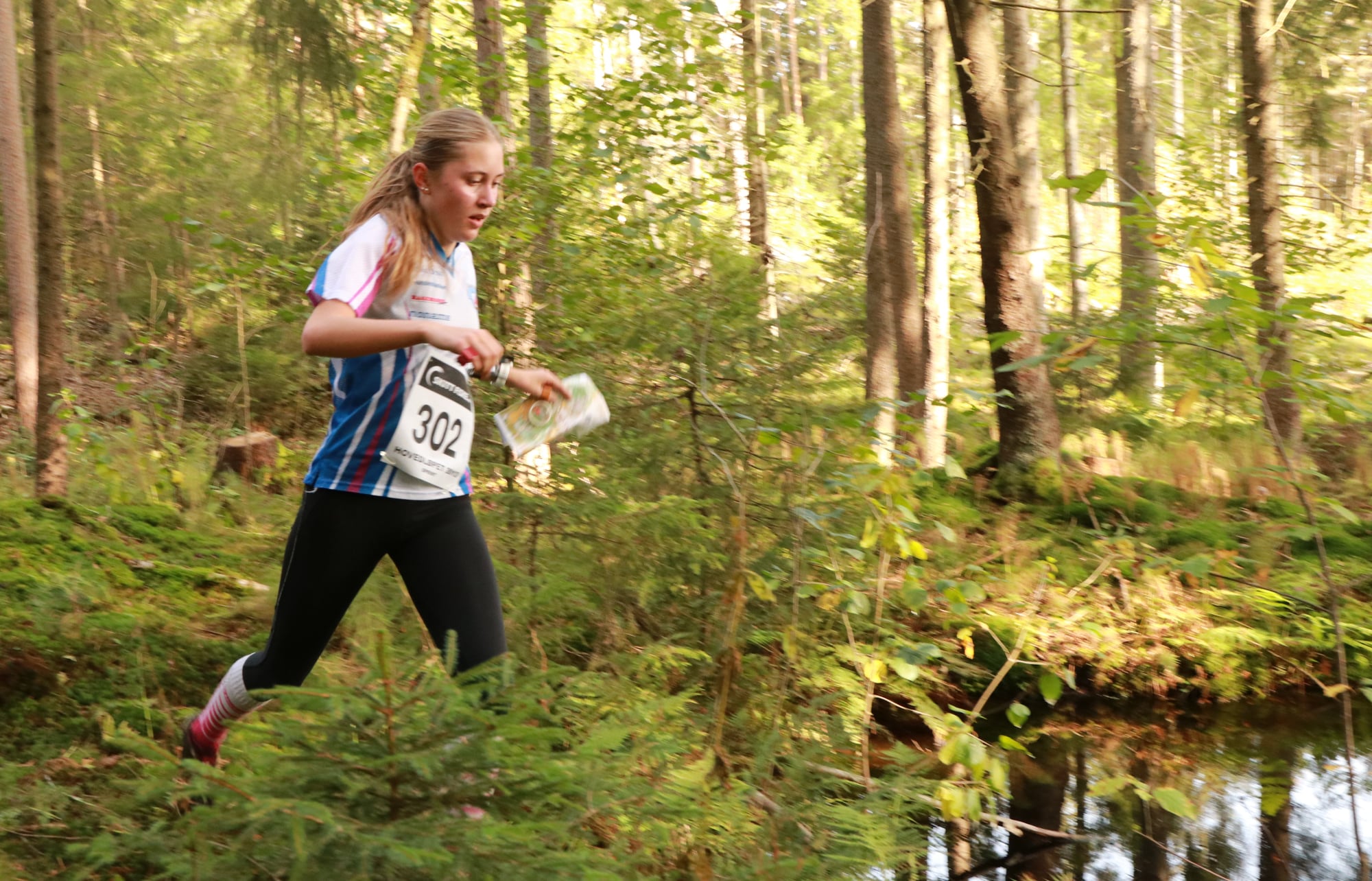 Relevante treninger
Vi tilbyr treninger i relevant terreng fra ca 1. mai 2025

Mer info kommer, men ta gjerne kontakt om dette er aktuelt for din krets/klubb
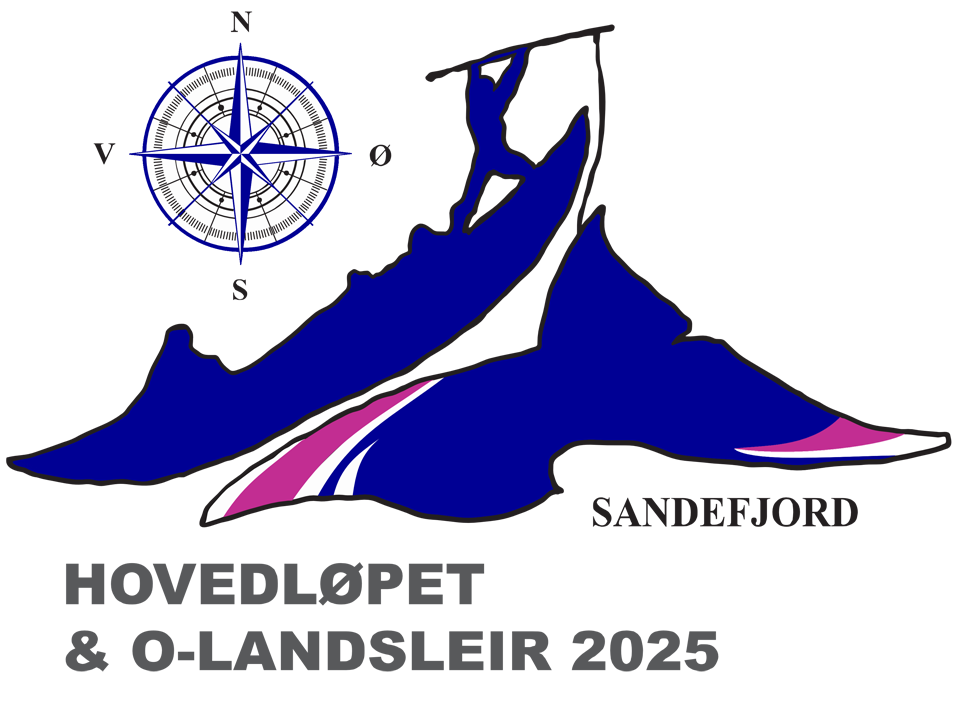 1-6 August
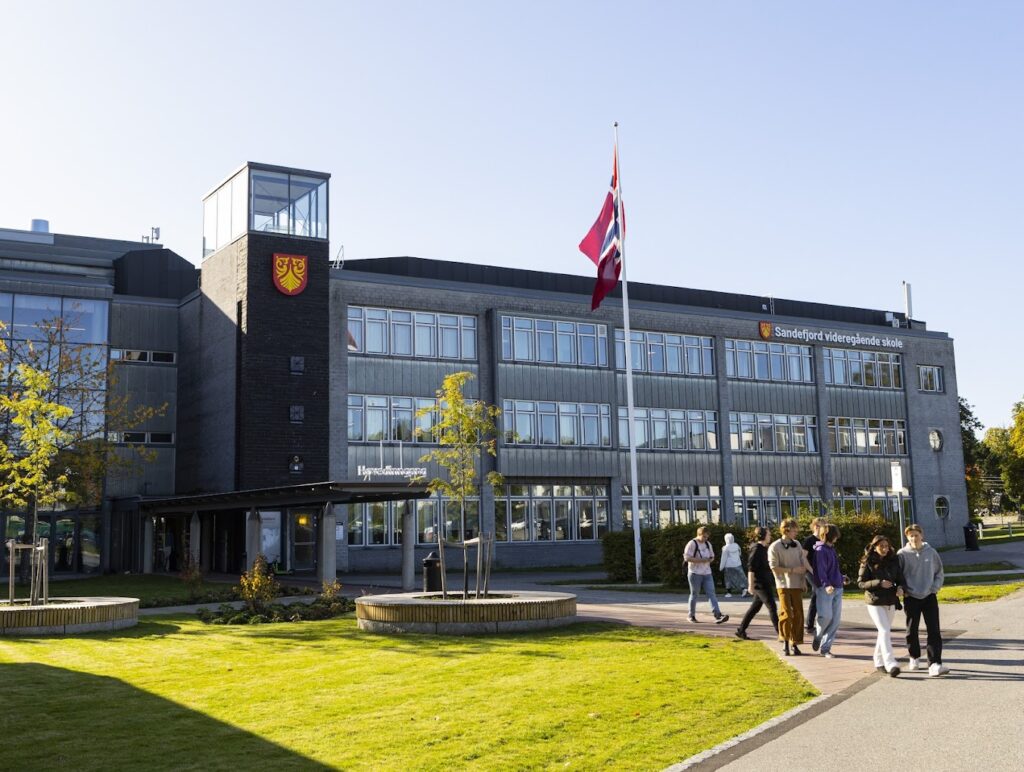 Sandefjord Videregående skole
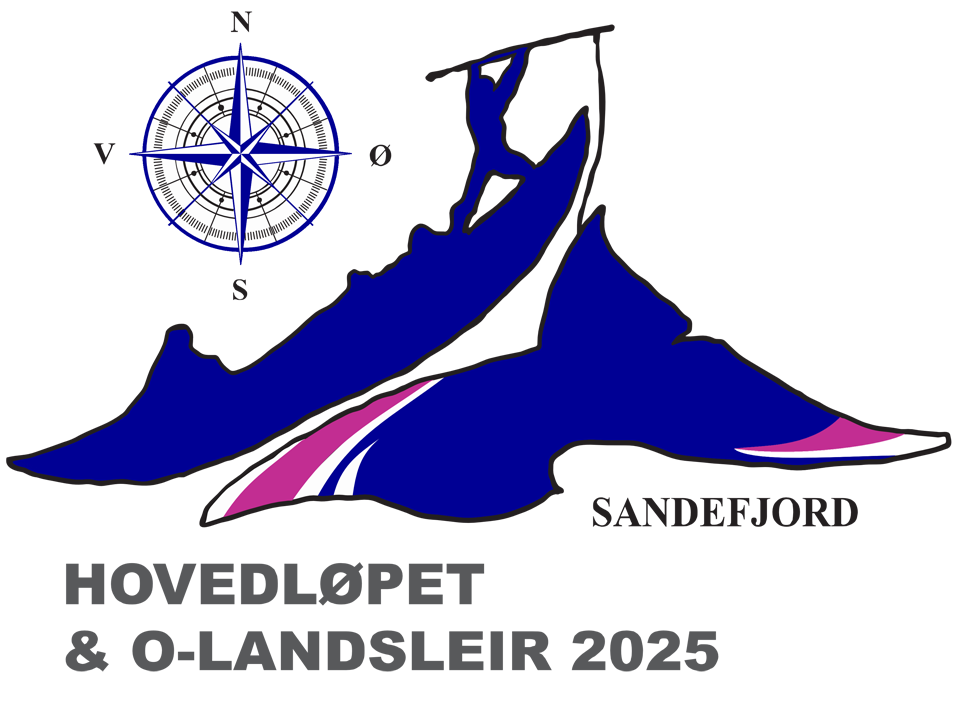 Overnatting, mat, innkvartering, sosiale aktiviteter, Disco etc på et og samme sted
Mer info kommer i alle våre kanaler – følg oss!
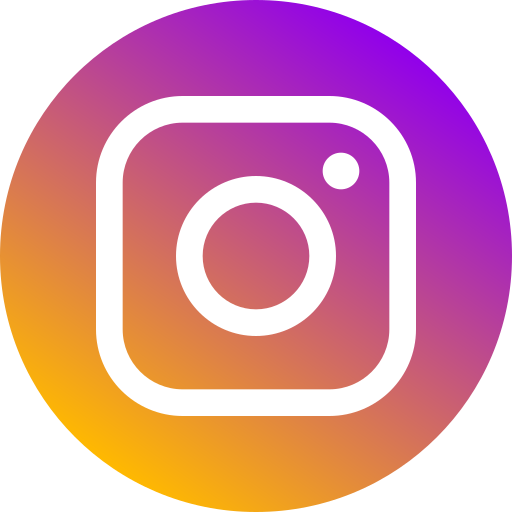 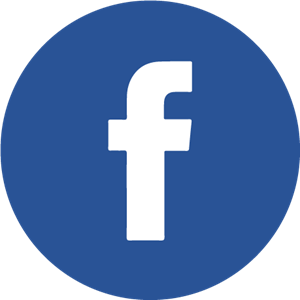 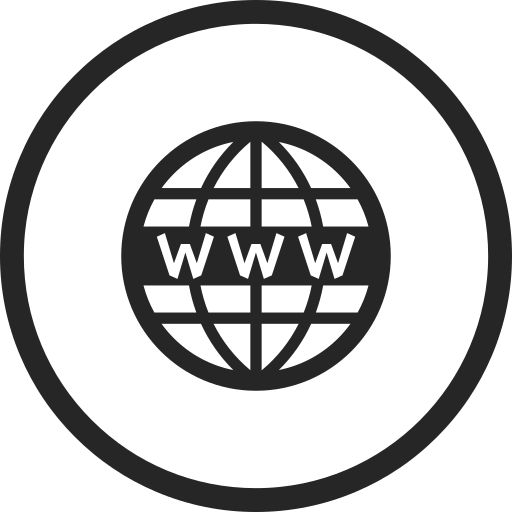 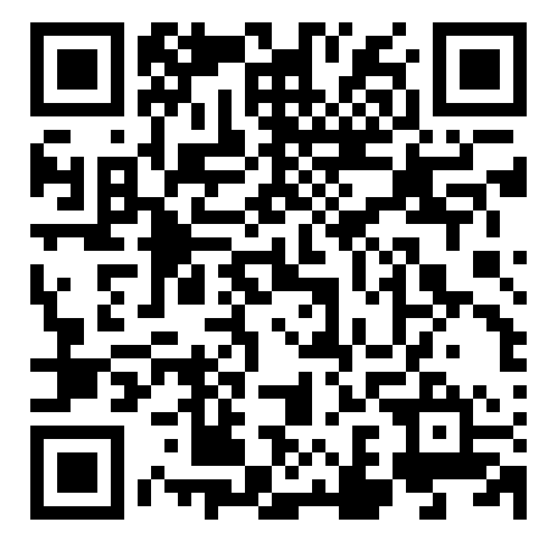 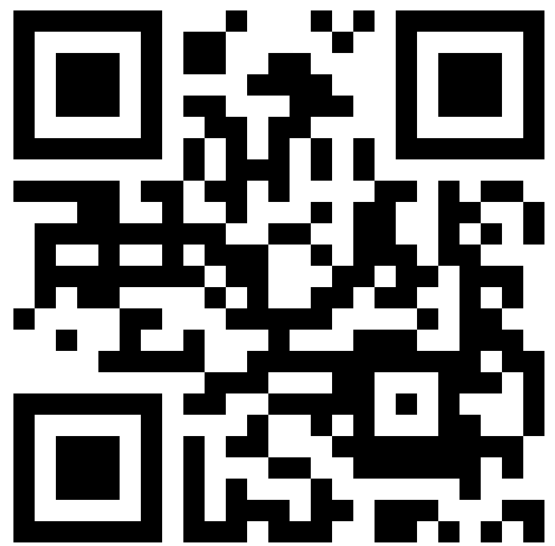 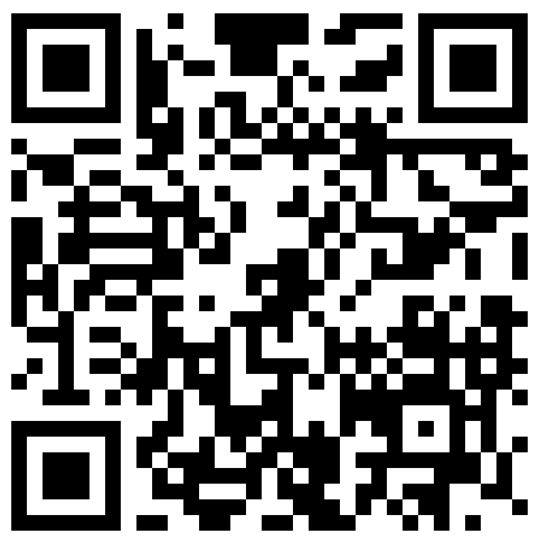 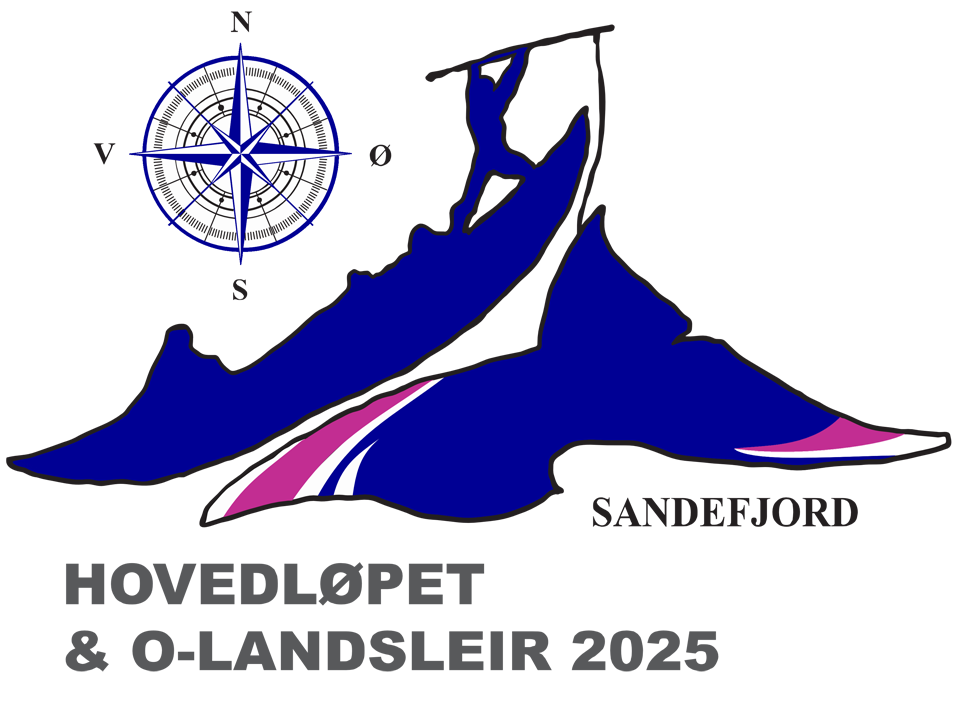 Hovedløpet og O-landsleir 2025
hl25.no
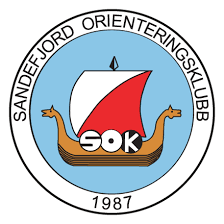 @hloll2025
sandefjordok@gmail.com
Ta kontakt dersom du har noen spørsmål
1-6 August
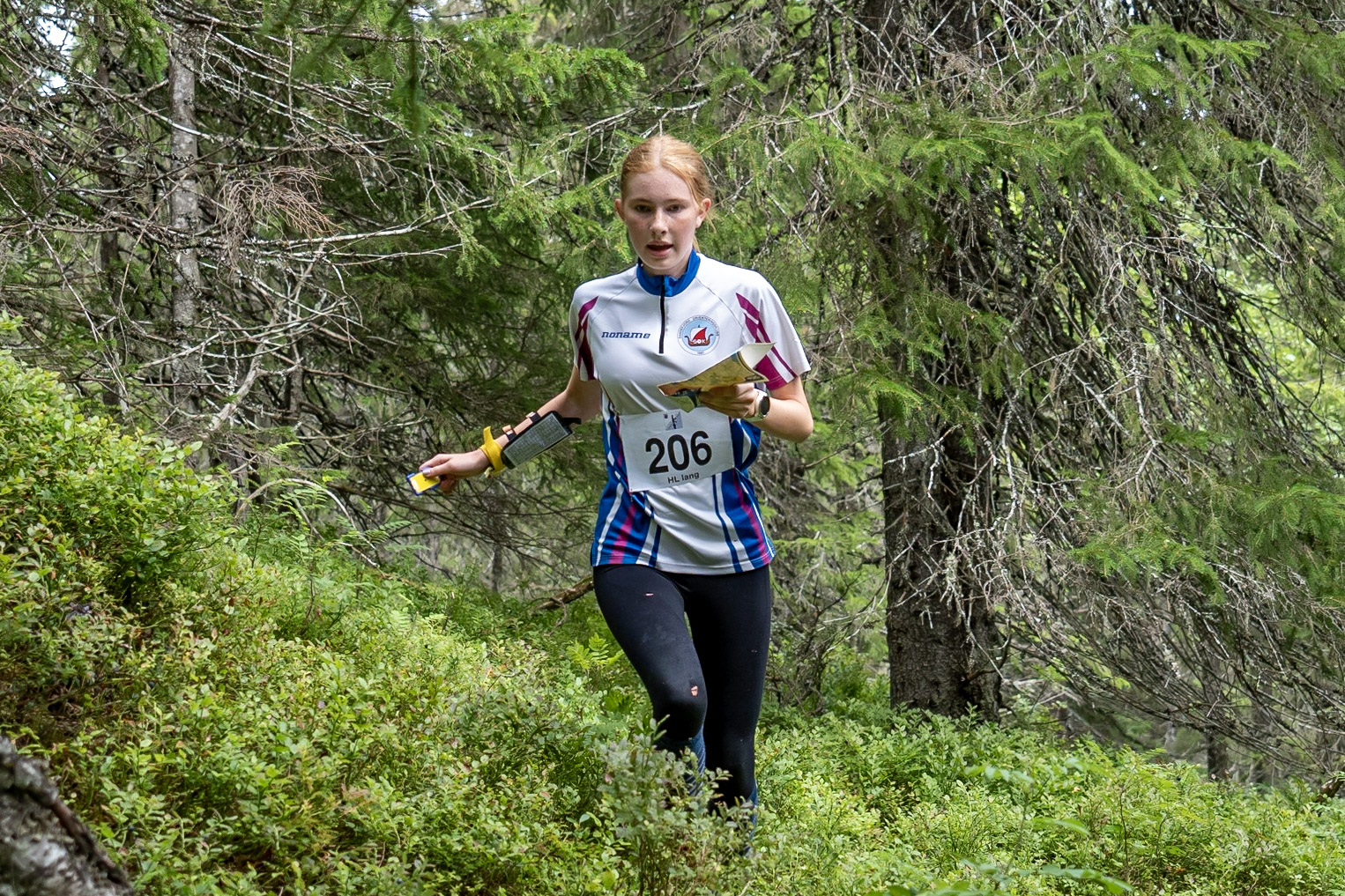 Lørdag 2/8 Hovedløp Lang Andersbonn
Realt skogsterreng
Nytt kart!
35 min med buss for alle pga begrenset med parkering
NB! Ikke publikumsløp
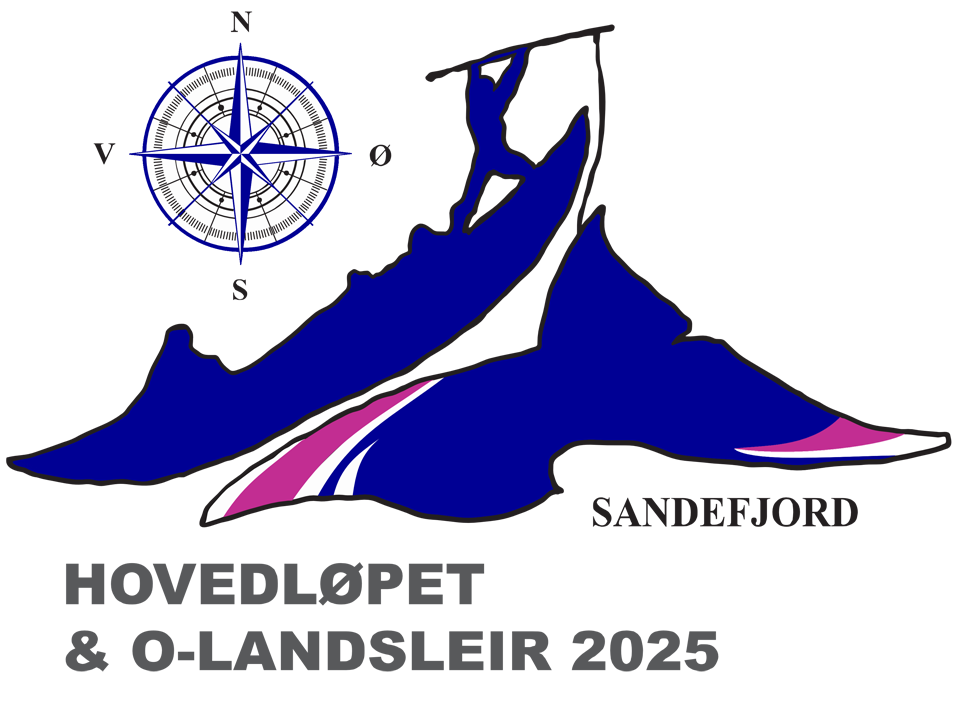 1-6 August
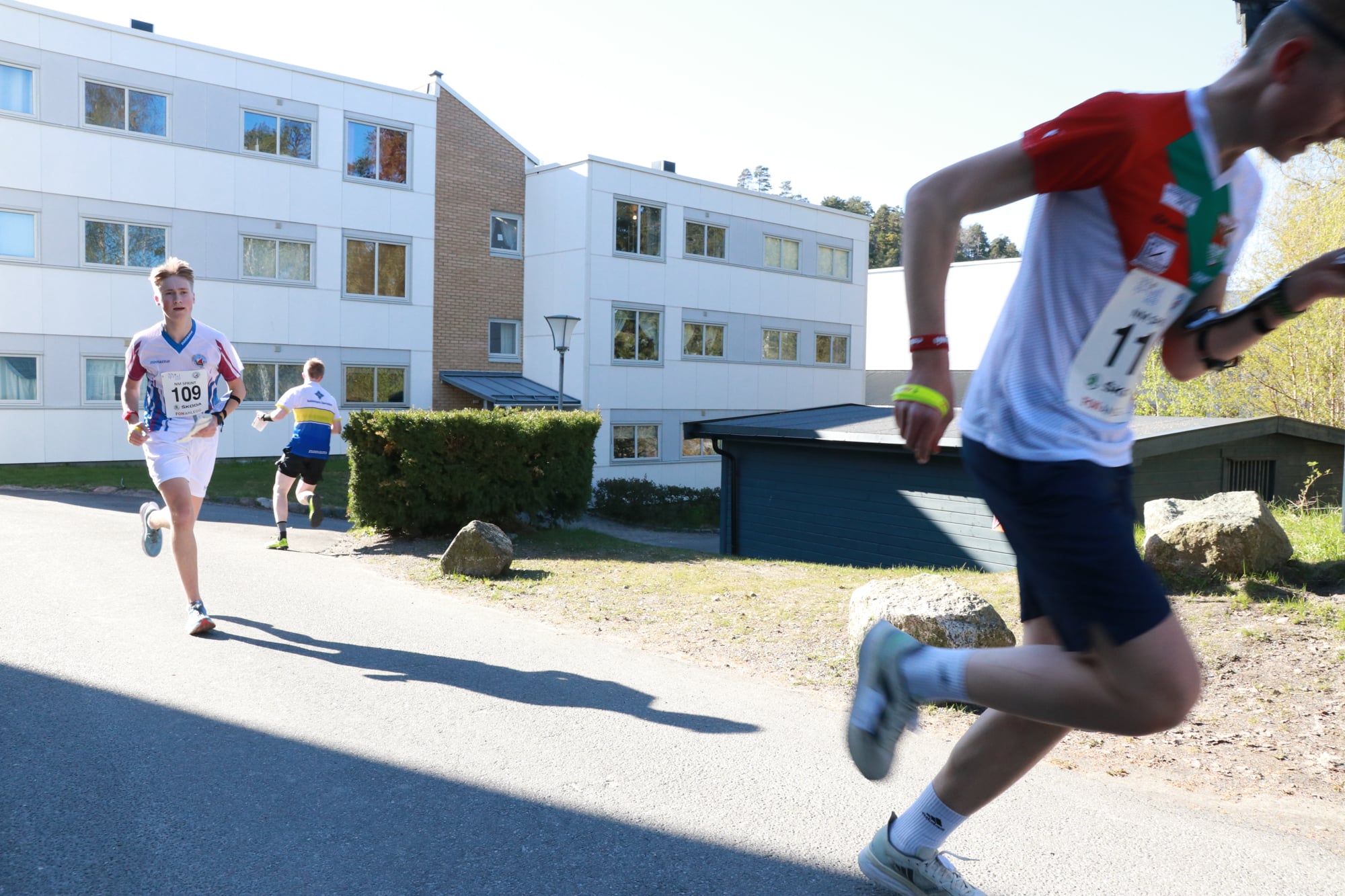 Søndag 3/8 Hovedløp Sprint, Varden
Tett og raskt blant  blokkbebyggelse med  friarealer rundt
Asfalt, gress, grus og sti-underlag
Veivalg med høydeforskjeller
Området har vært i bruk tidligere
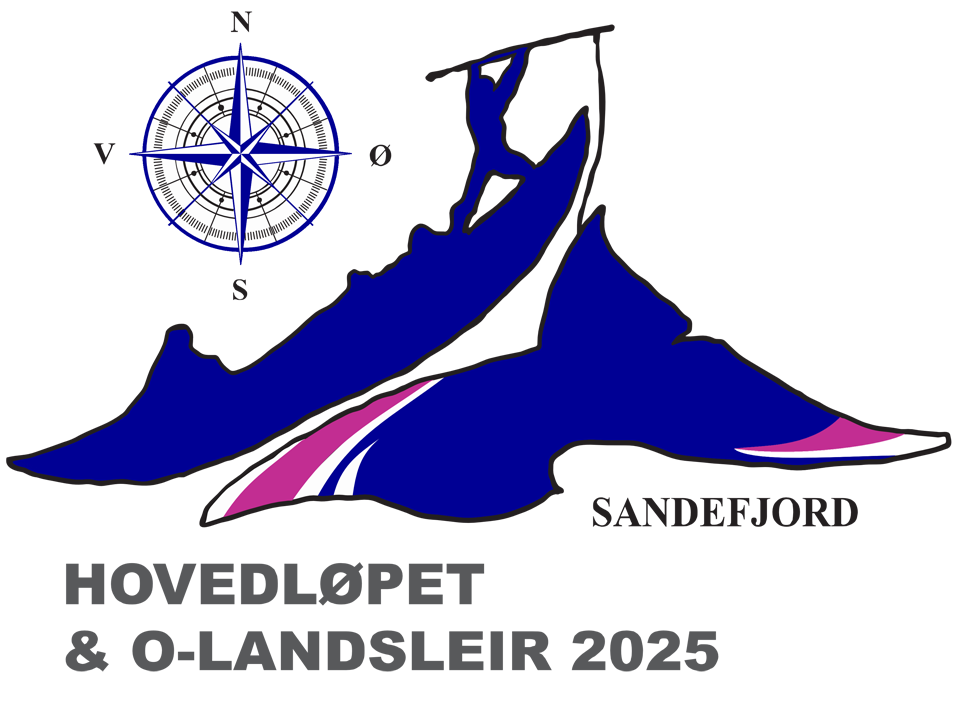 1-6 August
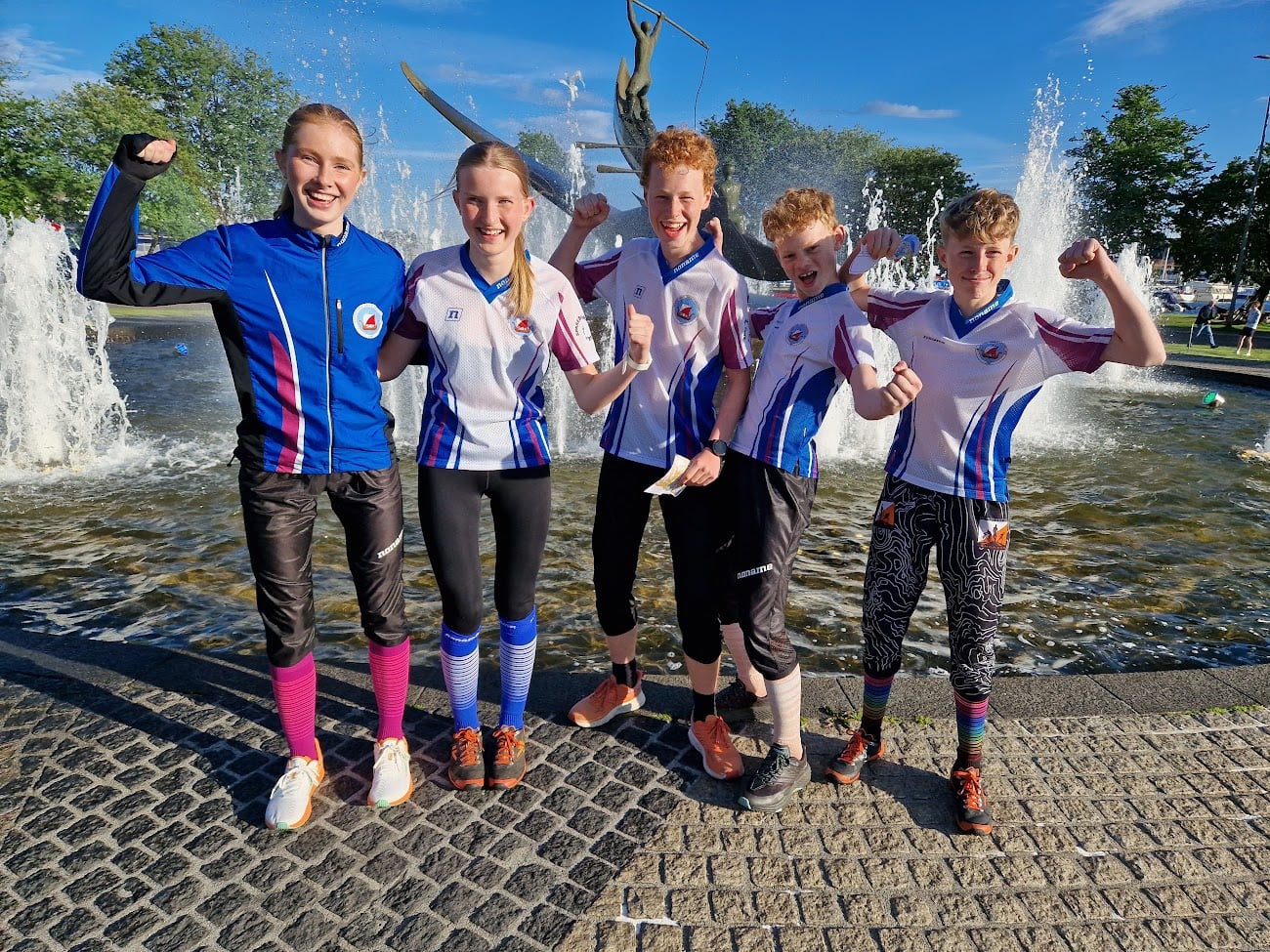 Annet på Programmet
4/8 Mandag - Aktivitetsdag Øysterøya
Aktivitetsløype, Moroløp, Bading

5/8 Tirsdag - Treningsdag i nærområdet
Mini-TOC, Sprinttrening , Aktivitet/lek Indoor-orienteering

6/8 Onsdag - Kretsstafett, Bugården
Hvem blir beste krets, Tradisjonsrik kostymestafett
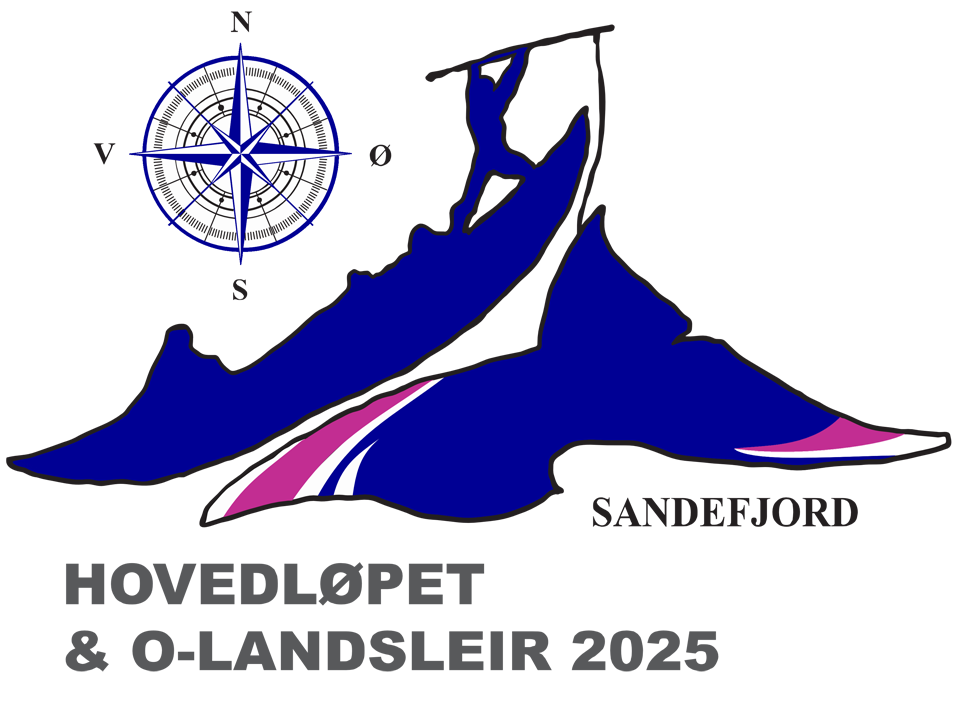 1-6 August
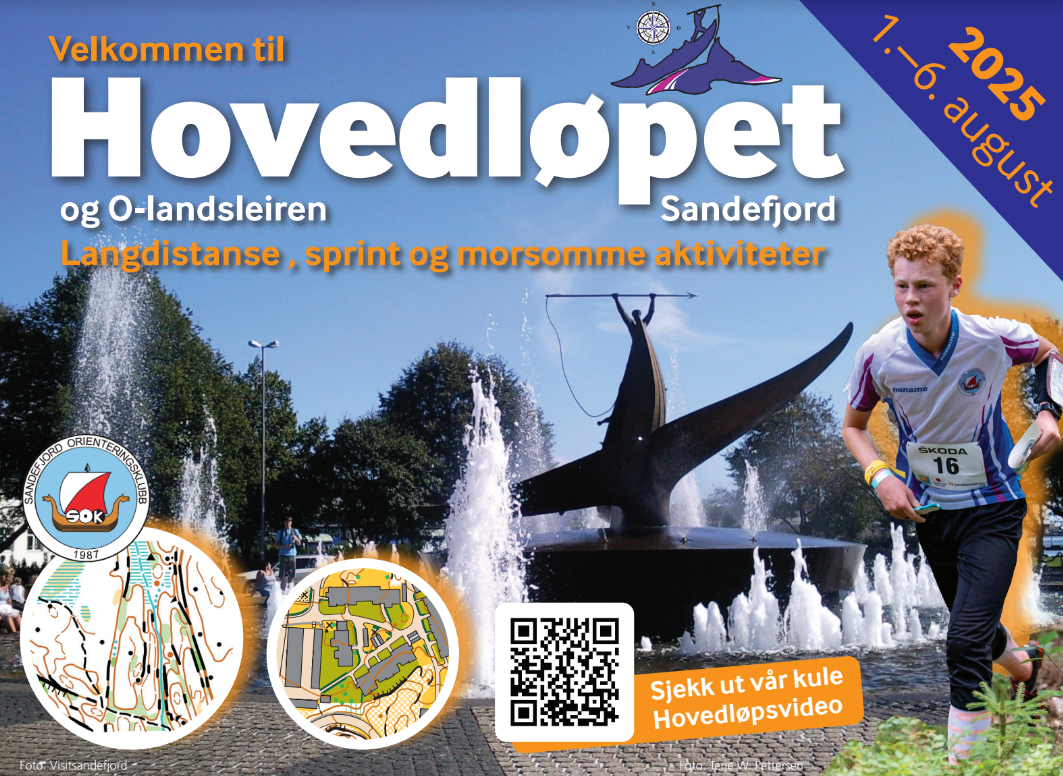